S. Freud -Psychoanalysis
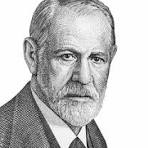 Dr. A. John Balaiah
Head , Department of Counselling Psychology
Key Concepts
View of human nature
Deterministic 
Behaviour is determined by unconscious forces, unconscious motivations, biological and instinctual drives 
These evolve through key psychosexual stages in the first six years
PA teaches , one may through insight free oneself from the tyranny of past experiences
Instincts
Central
Life insinticts 
Libido to sexual energy
Broadened to include the energy of all  life instincts
Serve the purpose of the survival
Libido- source of motivation that encompasses sexual energy but goes beyond it
Goal of life- gaining pleasure and avoiding pain
Death instincts
Aggressive drives
Unconscious wish to die or hurt themselves or others
Sexual drives and aggressive drives are powerful determinants 
Why people act as they do
Conflicts between LI (Eros) and death instincts  ( known as Thanatos)
How to manage aggressive drive ( Civilization and its discontents)
Human race can be exterminated
How much more true is this today that in Freud’s time
Two models of mental life
1. Structure of personality 



2. Topographic model
Structure of Personality
Personality consists of three systems 
The ID, EGO & SUPER EGO
Psychological structures and not manikins 
Personality functions as a whole
No three discrete segments 
ID- Biological component, Ego – Psychological component & Super EGO- Social component
Structure of Personality
2. Topographic Model
Consciousness & unconsciousness
Unconscious cannot be studied directly 
In has to be inferred directly from the behaviour
Clinical evidence for postulating the unconscious include the following 
1. Dreams : symbolic representations of unconscious needs , wishes and conflicts 
2.Slips of the tongue and forgetting ( Familiar name)
3.Posthypnotic suggestions
4. Material derived from free association techniques 
5. Material derived from projective techniques
6.Symbolic contents of psychotic symptoms
Preconsciouness
Contains ideas , feelings and memories available to us when we choose to focus attention on them. E.g. Nuclear war 
Primary function is to police our psyche and prevent unconscious thoughts that might generate anxiety from reaching consciousness
Either completely blocks unconsciousness or disguising unconsciousness material 
Incestuous impulses – arouse anxiety – represses – hatred / Reaction formation
Sexual impulses are buried in her unconsciousness ( Boy in love with a girl)
Two types of thought processes
1. Secondary process- (Consciouness & PC)
 Reality principle, logical and organized 
 Normal mode of thinking 
2. Primary Process 
     unorganized mental activity
     unconscious, no logic appears 
     5 years but a college student ( Dream)
     Certain mechanisms are operative
Mechanisms
Smbolism – An object to signify something else based on its original and substiture
Banana, Papaya
Condensation- Several objects come fused in a single symbol ( one’s boss, father, minister appear as the same person in the dream)
Displacement – Emotions, ideas and wishes are transferred from their original substitute
( Anger might be displaced from a parent to a teacher)
Consciousness
Thin slice of the total mind
Larger part of the mind exists below the surface of the water ( awareness)
Unconscious stares up all experiences, memories, repressed materials. Needs and motivations are inaccessible ( out of awareness) ( absentia – in the world of unconscious)
Consciousness
Aim of psychoanalysis is to make the unconscious , conscious 
Then only one can exercise choice ( Therefore, Indecisiveness) 
Essential to grasp the role of unconscious in the understanding of psychoanalytic model of behaviour 
Unconscious influence behaviour
Unconscious processes are the roots of all forms of neurotic symptoms and behaviours 
Cure is uncovering the meaning of the symptoms , causes of the behaviour and the repressed material that interfere with healthy functioning 
Intellectual insight alone does not resolve the symptoms
Old patterns (repetition) must be confronted through transference distortions.
Anxiety
State of tension that motivates us to do something
Develops out of conflict between the psychic structure 
Function- to warn the impending danger 
Reality anxiety – Proportionate to the danger in the external world
Neurotic anxiety- is the fear that the instincts will get out of control and do something, may invite punishment
Moral anxiety- fear of one’s own conscience 
When ego cannot manage anxiety by rational or direct methods, it relies on unrealistic ones- Ego Defense mechanism
Some Common Defense Mechanisms
Immature
 Repression
Denial
Retroflection
Acting out
Projection
Splitting
Reaction Formation
Conversion/Somatization
Dissociation
Displacement
Intellectualization
Isolation
Mature
Altruism

Humour

Suppression

Anticipation

Sublimation
DM
Repression : Akin to forgetting
Forcing the thoughts, memories and feelings into the unconscious
Responsible for lapses of memory
Accompanied by symbolic behaviour 
(Clothes selection- Man attracted to a female psychiatrist)
Denial – Unacceptable thoughts banished from awareness ( Physical disorders)
DM
Retroflextion
Turning against the self – Deflecting it from original object to self
Depressive & masochistic 
Hypochondriasis- Retroflextion involves transoforming a reproach towards others into somatic complaints
DM
Acting out- acting on an intolerable feelings 
Acting on an unconscious wish 
Psychologists disapprove of 
Projections: To defend one’s own unresolved feelings   ( Advancing behaviours- Everyone in the streets)
DM
Spilting- Dissociating positive and negative aspects and compartmentalizing 
Good guys and bad guys 
Living with ambivelances 
Reaction Formation: Unconscious impulses are disallowed and opposit conscious attitudes and behaviours are developed 
Woman who despises her children – Undue affection
Using salacious literature in schools and colleges 
Voluntines Day
DM
Conversion- Somatoform disorder 
Symbolically expressed through body
Expressed through bodily symptom
Woman whose unacceptable impulse to kill her husband becomes paralysed

Dissociation: To avoid or cope with severe emotional stress 
Sleep walking, amnesia and multiple personality
DM
Displacement 
  Redirects feelings from an original object to a more acceptable or less dangerous substitute

Intellectualization
To avoid strong feelings ( Not in our hands)
Thinking about instinctual wishes in affectively bland terms to avoid experiencing strong emotions ( Not getting a position- Don’t deserve it)
DM
Isolation of affect
Separation of feelings from an idea
Banishing into consciousness
Obsessive –compulsive personality styles 
(Husband who is angry with wife may not express her anger, but finding out ways to hurt her)
M DM
Altruism
Instinctual and gratifying service to others 
Philanthropy or public service  ( Unlike Reaction formation)
Humor- Forbidden wishes can be expressed in comic fashion
Suppression- Conscious effort to postpone paying attention to an unpleasant subject Minimising misfortunes
Keeping a stiff upper lip
I ‘ll think about that tomorrow
M DM
Anticipation- Planning for a future discomfort in a realistic fashion to decrease anxiety
Impending separation from a loved one

Sublimation- supports much of civilization
Sexual & aggressive impulses into personally and socially acceptable channels. Sports, aggression is tamed
Aggression is channelled but not inhibited 
Many artistic endeavours – sublimated libidinal energies
Development of Personality
Three early stages of development usually people bring to counseling 
Gratification Vs. Deprivation 
Stage 1 : Oral stage – Libido – Pleasure -Zone
               Oral gratification- Trust, Accepting   other, forming interpersonal relationships 
               Oral fixation: Mistrust, rejection, inability form relationships – Mental Health issues ( Borderline personality disorder, paranoia, Addictions to alcohol )
Oral stage
ORAL INCORPORATIVE BEHAVIOUR 
Stimulation of the Mouth – then it is developed to the other parts of the body
Adults who exhibit ( excessive eating, chewing, talking ,smoking and drinking)
Due to oral fixation
Deprivation during infancy is assumed to lead problems into adulthood
Oral stage
Oral aggressive period- while the infant teeths
Adult Characteristics- Sarcasm, hostility, aggression, gossip and making teething comments are related to events of this developmental period
Greediness and acquisitiveness- not enough getting food or love 
Material things are substitutes for what they really want – food and love 
Mistrust , fear of reaching out to others, rejection of affection , fear of loving , low self esteem, isolation and withdrawal and inability to form /maintain relationships
PD
Stage 2: Anal Stage: Zone  (1-3)
              Learning independence, accepting personal power, learning to express feelings such as rage and aggression ( negative feelings)
Control over the bowels- Far reaching effects on their personality traits 
Parental discipline and attitudes have significant consequences for child’s later personality development- OCD, Phobia
Anal stage
Children also exercise their power
Withholding their feces or defecating at inappropriate times
Strict toilet training resulting in inappropriae places and times 
Later adulthood characteristics like cruelty, anger and extreme disorderliness- anal aggressive personality
Parents praise – Importance of this activity 
Need for productivity 
Child will develop lot of negative feelings
Anal stage
Adults develop fixation revolving around extreme orderliness, hoarding, stubbornness and stinginess – This is known as anal-retentive personality 
Accept anger  and hostility towards those who love 
These feelings were bad  and parental acceptance would be withheld  if they expressed, so they repressed
Do this here/there 
Lost touch with potential for power 
Struggle to define who they are and what they are capable of.
PD      Ages 3-6
Phallic Stage : Genitalia as the erogenous zone- Libido centers- Basic conflicts center around unconscious incestuous relationship
Oedipus complex- Male Phallic stage– Parent of opposite sex – because of threatening nature , repressed 
Girls- Electra Complex 
Possess the parent of the opposite sex comes the wish to do away with the competition- of the same sex

How the parents respond verbally and nonverbally has an impact on sexual attitudes and feelings that child develops
Boy in fantasy and in behaviour exhibits sexual longing for the boy
More powerful the father – rival – repression has already begun
Specific fears- Castration anxiety- Cut off
Fear is increased when he sees the absence of penis in the girls 
Fear of losing his prized possession 
Represses his longings for the mother
If he cannot beat him rather join him 
More acceptable forms of affection 
Vicarious satisfaction 
Becomes more like his father, adopt many of his father’s mannerisms
Electra complex
Many controversies regarding female phallic stage
Girls first object of love is mother , but love is transferred to the father 
She develops negatives feelings especially when she observes the absence of a penis, condition known as penis envy
Compete with the mother for father’s attention
Penis envy is girl’s counterpart to the boy’s castration anxiety
PD
Sexuality is misunderstood
Sexuality refers to organ pleasure of any kind
Sexuality is more diffused- Not meaning the sexual act
Curiosity  about sex is aroused –
Sex role identification is the developmental task
Latency Stage Ages 6-12
All the above three stages- narcissistic- self centeredness – inner world
Moving to – External reality 
Quiescent interests are developed after the torment of sexual impulses of preceding years 
Sexual interests are replaced by school, play mates, sports and range of new activities 
Time of socialization 
Towards forming relationships with others
PD   Genital Stage  Ages 12-18
Old themes of phallic stage are revived 
Though there are societal restrictions and taboos adolescents can deal with socially acceptable activities 
Turning away from narcissistic to Altrusitic 
Goals of lieben und arbeiten 
To love and work 
Loving and working bring paramount satisfaction and derive satisfaction
Ages 18-35 Genital stage continues
Core characteristics of mature adult is the freedom to love and work. Freedom from parental influence and capacity to care for others
Therapetutic Process
Goals
1. Make the unconscious conscious
2. Strengthen the ego so that the behaviour is based more on reality and less on instinctual cravings 
3, Childhood experiences are reconstructed, discussed , interpreted and analyzed
4. Oriented toward achieving insight, not just intellectual understanding but with feelings and memories associated with this self understanding
Therapist Function and Role
‘Blank screen’ approach
Ananymous
Neutral
Transference relationships which will foster projections on them
Significant other of the client 
‘Grist for the mill’
Who is a healthy person?
Role
Analyst listens while Analysand does most of the talking 
To teach clients the meaning of these processes 
Analysand's feelings toward the therapist 
It is more like putting the pieces together
Client’s Experience in Therapy
Long term commitment
Three to five years
Lying on a couch encourages deep and uncensored reflections 
Fosters projections (Classical )
Root causes of their historical problems 
No Radical decisions
Insight into how environments affect them and how they affect the environment and a reduced defensiveness
Relationship
Transference is the core 
Transference allows clients to understand and resolve unresolved business from these past relationships.
Current substitute for significant others 
Positive transference towards the therapist
Relationship
Working-through Process 
Not only become aware of unconscious material but also achieve some level of freedom from infantile strivings total love and acceptance from parental figures 
Narcissistic disorders may improve with repeated acknowledgements of the past
Relationship
Learn to provide themselves with reassurances rather than seeking confirmations from the others  
Notion of never becoming completely free of past experiences has significant implications for the therapist
May lead to counter transference- Dependence tendency
Application : Therapeutic Techniques and procedures
1. Maintaining the Analytic framework
Talk – Catharsis- Insight- working through the unconscious material
Analyst’s relative anonymity, regularity, consistency of meetings, starting and ending of sessions –(Feeding an infant)
Minimise departures
2. Free Association
Saying whatever comes to mind – Basic rule 
Painful, silly, trivial, illogical, irrelevant 
Central technique, No censorship 
Lie on the couch (Classical)
Surface content, hidden meaning 
Listening with the third ear
Areas that clients do not discuss are more significant 
Client must determine the actual meaning
3.Interpretation
1.  pointing out the meanings of free association, resistances, dreams, therapeutic relationships
Ego to assimilate the new material 
Therapist uses clients reactions as gauge
2.Interpretation should always start from the surface
3. Point out a resistance / Defense
4. Dream Analysis
Dreams are royal road to unconsciousness
Two levels
Latent content – hidden, symbolic, unconscious motives, sexual and aggressive impulses are transformed into 
Manifest Content 
Unlock repression that has kept from consciousness and relate it to the present struggle 
Understanding to the current functioning
5. Analysis and interpretation of Resistance
Anything that works against the process

Fosters the status quo and gets in the way of the change 

Prevents the client to gain insights , gratifications
6. Analysis and interpretation of Transference
To experience a variety of feelings that would otherwise be inaccessible

To achieve here and now insight of the past and the current functioning 

I had a dream  

I forgot to bring my Credit card

I will be missing a few sessions
Contemporary Trends
Incorporating cultural and social influences on personality 
Anna Freud – Adapting psychoanalysis to children and adolescents 
Erikson- Expands the theory into psychosocial theory
Object Relations Theory
Other/ object/target
The way we have experienced others
Internalized others
Set up representations  and influence our relationships 
Internalizations Vs. Externalizations
Self Psychology
Heinz Kohut

How we use interpersonal relationships (self objects) to develop our own sense of self
Relational model 
Interactive process between therapist and the Client
Margret Mahler
Self- other pattern
Will influence the later adulthood behavior 
People can be dependent or independent based on their attachment with mother in toddlerhood 
Object Relations theory 
Oedipus Complex is less critical than the child’s progression from a symbiotic state to state of separation
MM
Begins in a state of fusion with the mother and progresses gradually to separation 
Psychological development can be thought of as the evolution of the way in which individuals separate  and differentiate from others
Stages of development
Stage 1- 3 or 4 weeks – Normal infantile autism – Physiological tension than psychological process
Unable to differentiate 
Melanie Klein – Infant perceives parts not as unified one 
Adult’s lack of psychological organization may be thought of returning to the most primitive infantile stage
MM
Second Stage
Symbiosis – 3rd month 
Mother is a partner not an interchangeable part
Emotional attachment 
Third stage- Separation –individuation process begins in the 4th or the 5th month 
Separation but returns for comfort 
Independence and dependence 
Approving mirrors
Narcissistic
Those who cannot differentiate at the same time idealize others will suffer form low self esteem and narcissistic personality disorders 
- Narcissistic- Too much of self importance 
Grandiose self , exploitative tendencies will leave them poor self concept ( Empty Vessels) 
Need to be admired, parasitic relationships with others 
Kohut – Perceiving threats to their self esteem
Borderline
Period of separation –individuation 
Thwarted by the rejection of the parents
Making the children to feel low self esteem 
Borderline people are characterized by instability , irritability, impulsive anger and extreme mood shifts.
Suffer from disillusionment and euphoria 
Lack of clear identity ( Kernberg) , lack of understanding of other people , poor impulse control
Constancy of Self and object
Stage IV – Constancy of Self and object 
36 months
Treatment
Healthiest and best when they are independent and experience attachment 
Taking joy in themselves and being able to idealize others 
Sense of freedom, self sufficiency and self esteem 
Not compulsively dependent / nor fear closeness